Управление Федеральной налоговой службы по Новосибирской области




Особенности взыскания задолженности по налогам  в рамках ЕНС




Заместитель руководителя Управления 
Селиверстова Светлана Владимировна

24 января 2023
3 основных этапа взыскания задолженности
ЮЛ и ИП
Взыскание за счет
денежных средств
Взыскание за счет 
имущества
Требование
Взаимодействие с банком через Реестр решений о взыскании;
информация об остатке долга банкам будет доступна в ежедневном режиме
Взаимодействие с ФССП через Реестр решений о взыскании;
информация об остатке долга банкам будет доступна в ежедневном режиме
Выставляется единожды после возникновения долга;
считается исполненным только при переходе сальдо через 0
ФЛ
Требование
Заявление в
суд
Взыскание за счет
денежных средств
Взыскание за счет 
имущества
Обязательный  судебный
порядок взыскания с ФЛ
2
С 01.01.2023 изменена схема взыскания задолженности
ДЕЙСТВУЮЩАЯ СХЕМА
Долг
Взыскание
за счет д/средств
Взыскание 
за счет имущества
Требование
Долг
СХЕМА ВЗЫСКАНИЯ С 01.01.2023
+ Долг
Взыскание
за счет д/средств
+ Долг
+ Долг
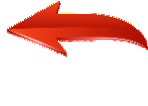 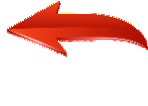 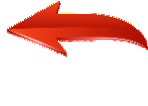 Долг
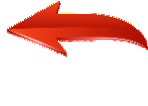 3
+ Долг
Требование
Взыскание
за счет имущества
Особенности взыскания задолженности  с ЮЛ и ИП с 01.01.2023
4
Особенности взыскания задолженности  с ФЛ с 01.01.2023
5
Возможность распоряжения переплатой
Зачет
Возврат
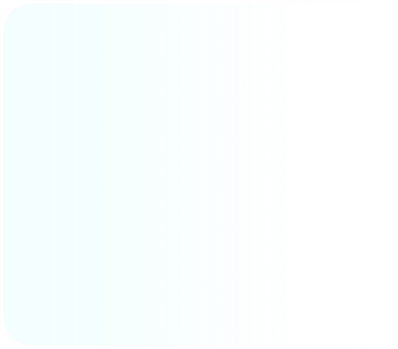 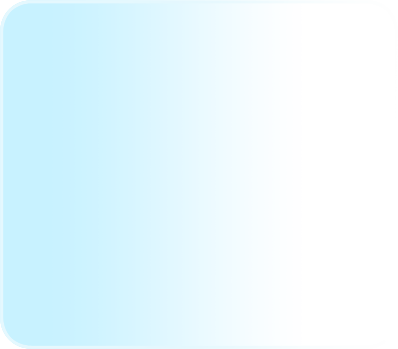 После получения заявления (но не ранее принятия решений о возмещении суммы НДС, акцизов, решения о предоставлении имущественного, инвестиционного налогового вычета);
после признания ЕНП излишне уплаченных сумм НДФЛ (патент иностранца), НПД и сборов за пользование объектами животного мира и водных ресурсов после получения заявления о возврате;
после принятия решения о возмещении суммы НДС или акциза в заявительном порядке.
В счет исполнения обязанности другого лица;
в счет исполнения предстоящей обязанности по уплате конкретного налога (сбора, страхового взноса);
в счет исполнения решений налоговых органов ;
в счет погашения задолженности, не учитываемой в совокупной обязанности; 
в счет погашения задолженности, по которой истек срок взыскания.
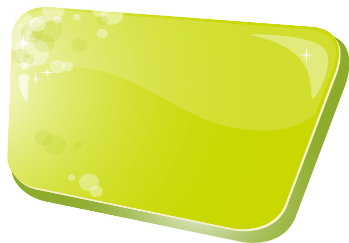 1 день на зачет/возврат
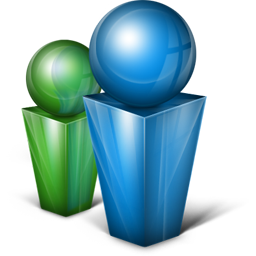 6
Преимущества ЕНС для налогоплательщиков
ПРОСТОТА РАСПОРЯЖЕНИЯ ПЕРЕПЛАТОЙ
НОВЫЕ ВОЗМОЖНОСТИ В ХОДЕ ВЗЫСКАНИЯ
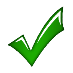 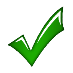 Информация о состоянии расчетов с бюджетом в режиме on-line в ЛК
Возможность открытия нового расчетного счета при блокировке счетов
1 день на снятие ареста с банковского счета при оплате долга
Отсутствие задолженностей и мер взыскания при наличии переплаты
1 день на возврат/зачет
Отсутствие срока давности образования переплаты
Отсутствие задолженностей и мер взыскания при наличии переплаты 
Возможность зачисления «свободных»   денежных средств в пользу третьего лица
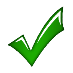 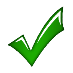 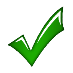 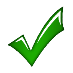 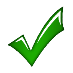 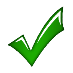 7
6
Благодарю за внимание!